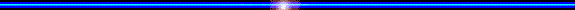 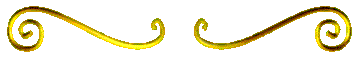 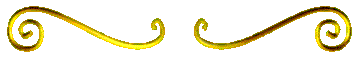 WordPad мәтіндік редакторы
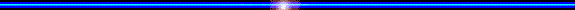 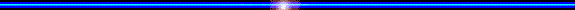 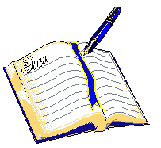 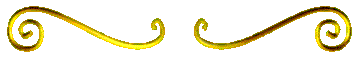 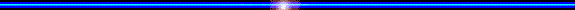 Ашық тест
Мәтіндік редактор бұл-.... Мәтіндерді теру, редакторлеу және форматтауға негізделген программа
2. Мәтіндік редакторды іске қосу әрекеттері 4
3. Мәтіндік редакторда құралдар тақтасы 3 немесе 4.
4. Қаріптің өлшемін таңдау Стандартты құралдар тақтасында орналасқан.
5. Құралдар тақтасы мен сызғыш Түр  менюінде орналасқан.
6. Мәтіндерді форматтау  Формат менюі арқылы жүзеге асырылады.